Администрация МО город Новороссийск
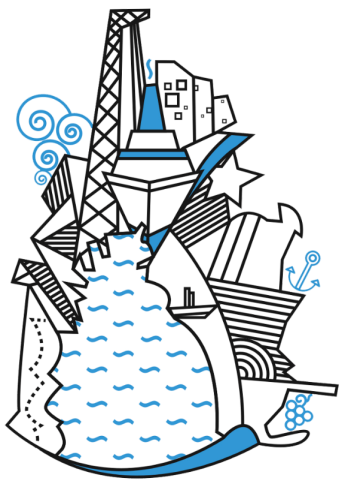 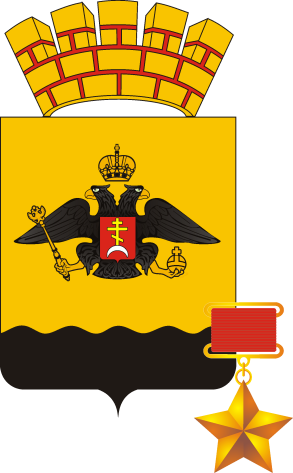 О работе отрасли курорта и туризма на территории МО г. Новороссийска до 2030-50 годы
Новороссийск 2020
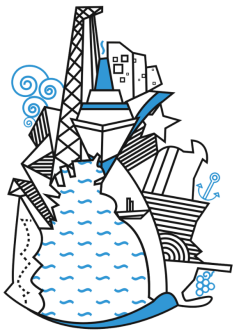 САНАТОРНО-КУРОРТНЫЙ И ТУРИСТСКИЙ
КОМПЛЕКС ГОРОДА НОВОРОССИЙСК
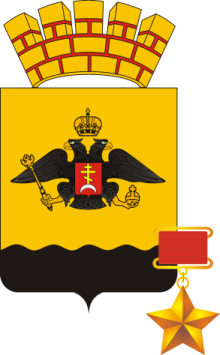 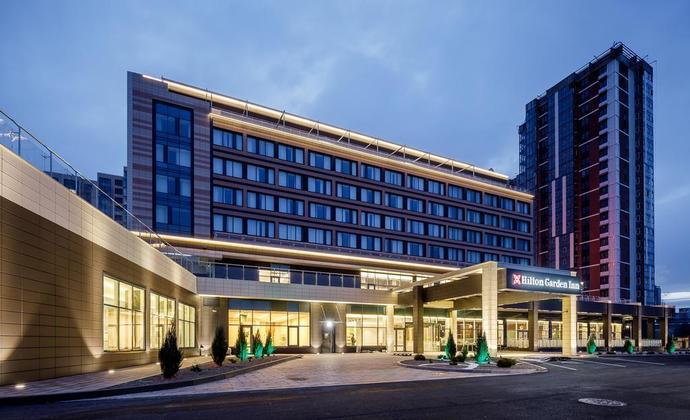 2021≈ 4,5

2029 ≈ 6,5
километров пляжей
2021≈ 29

2029 ≈ 37
маршрутов
2021> 102
2029 >144
средства размещения
2021> 10 
2029 >16
объектов агротуризма
2021> 12
2029 >22 объектов турпоказа
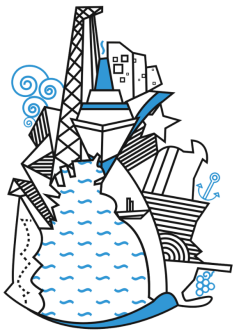 ТУРИСТСКИЙ ПОТОК
ГОРОД НОВОРОССИЙСК
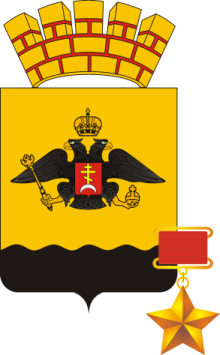 2021 год
2029 год
2009 год
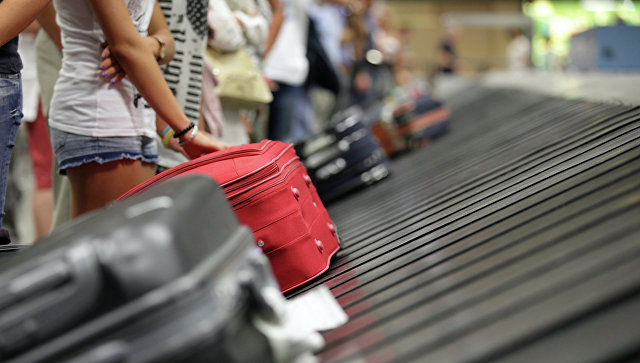 1,41
1,27
0,53
млн. 
человек
млн. 
человек
млн. 
человек
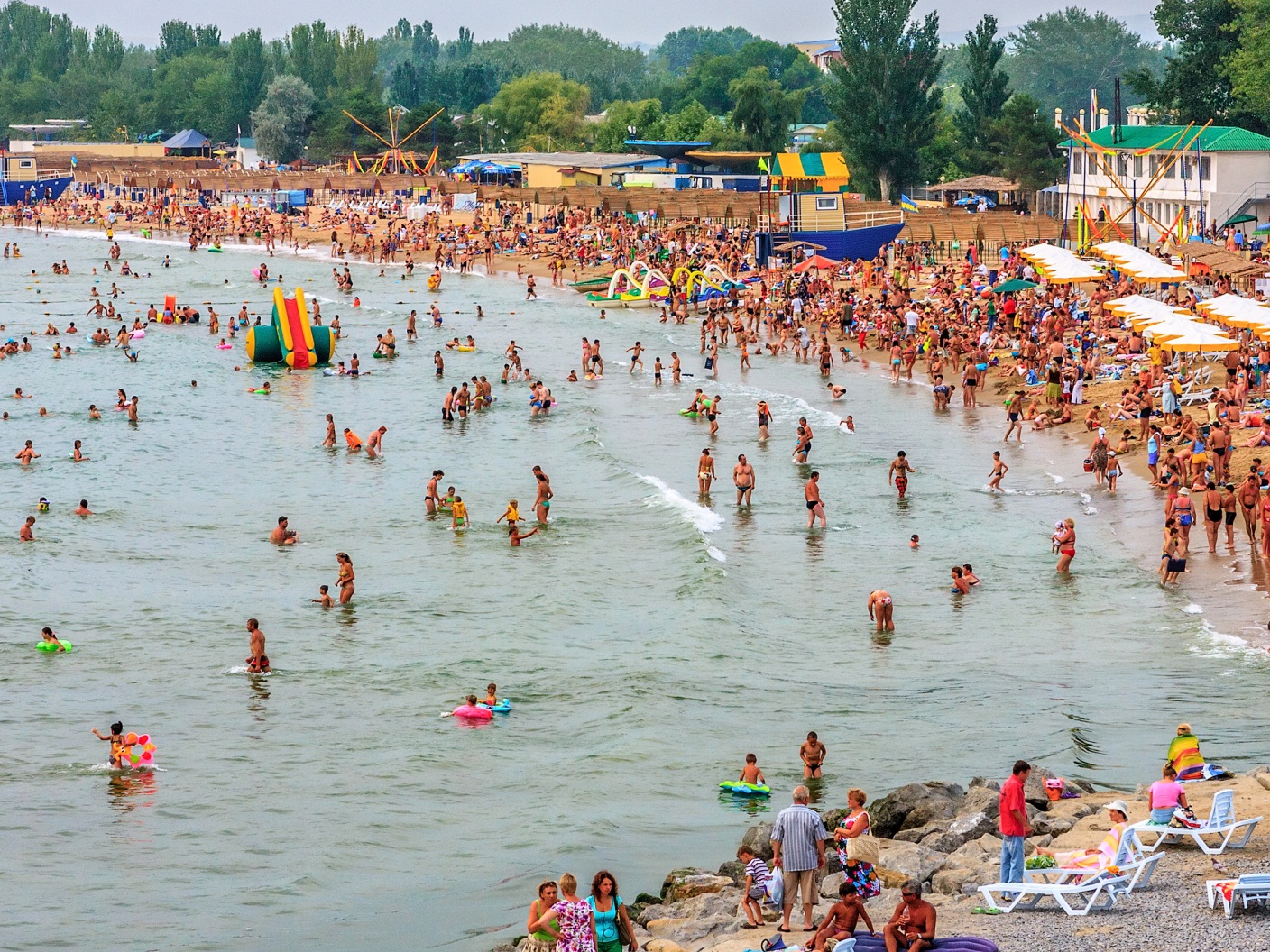 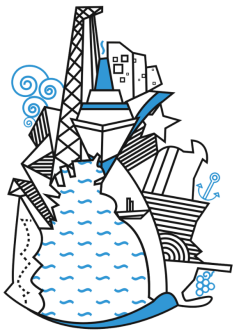 ПЛЯЖНЫЙ ОТДЫХ
В Новороссийске
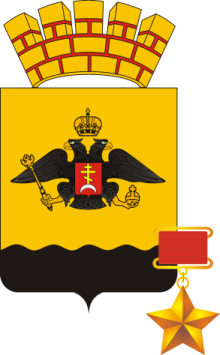 4,5 км
общая протяженность пляжей
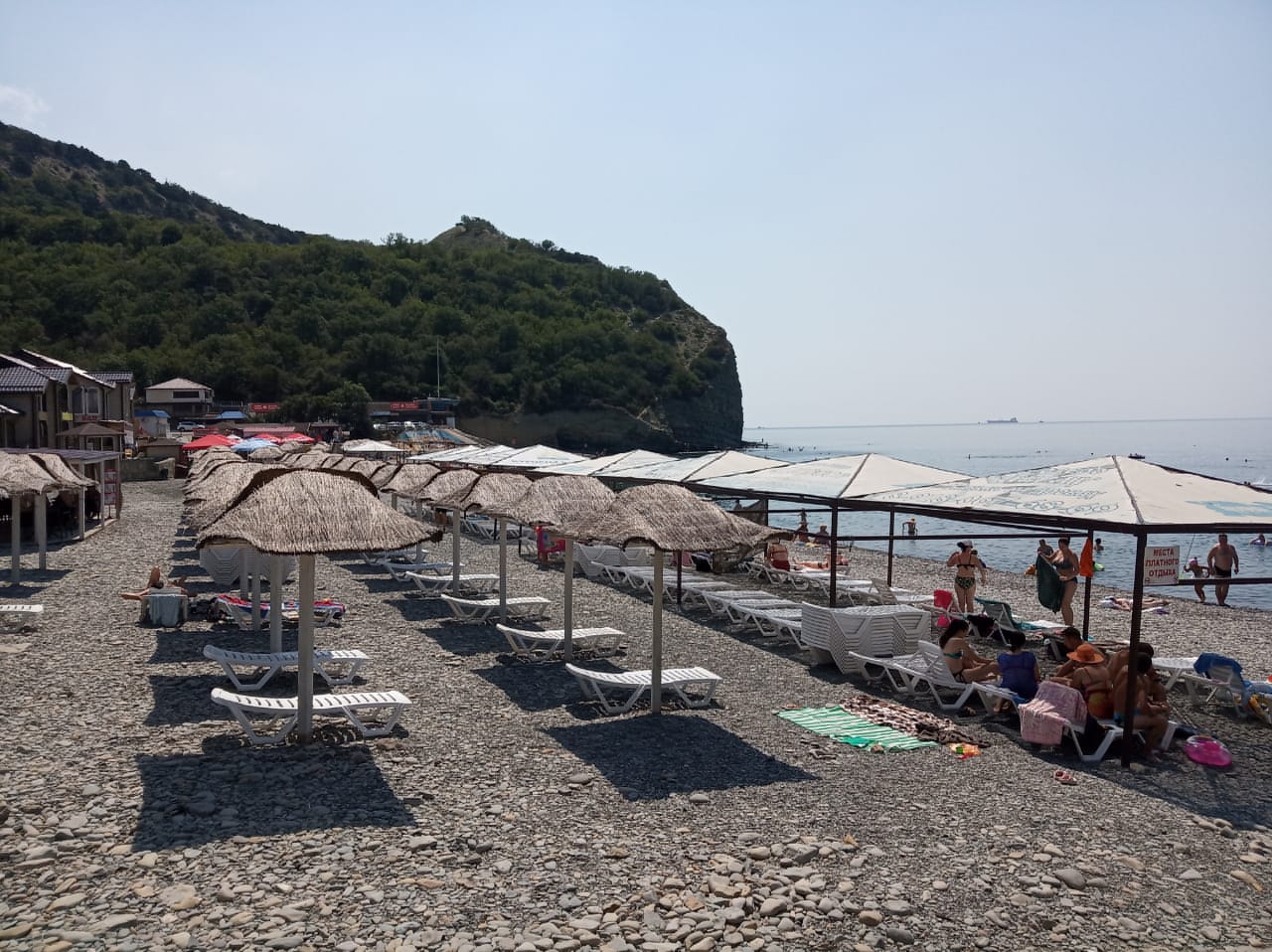 2021 - 6 тыс. человек
2029 – 9 тыс. человек  
общая вместимость пляжей
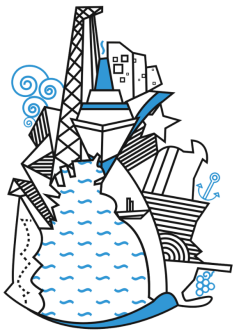 ТРАДИЦИОННЫЕ НАПРАВЛЕНИЯ ТУРИЗМА
В НОВОРОССИЙСКЕ
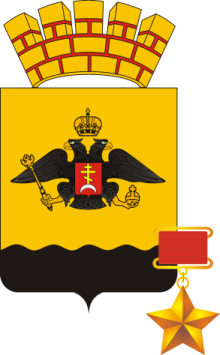 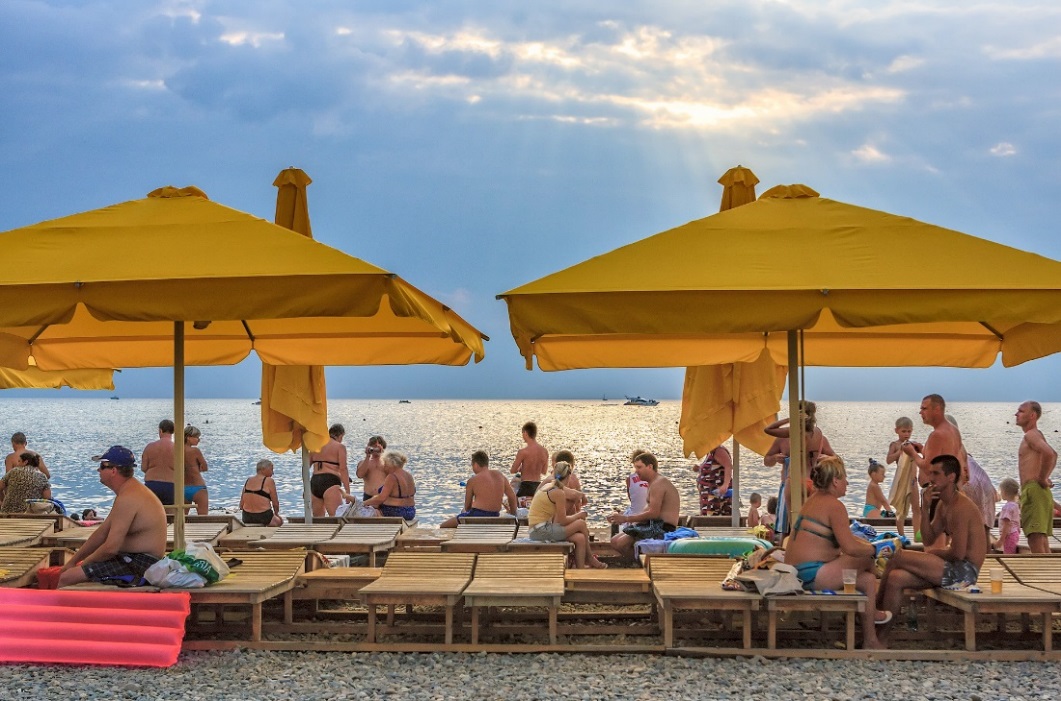 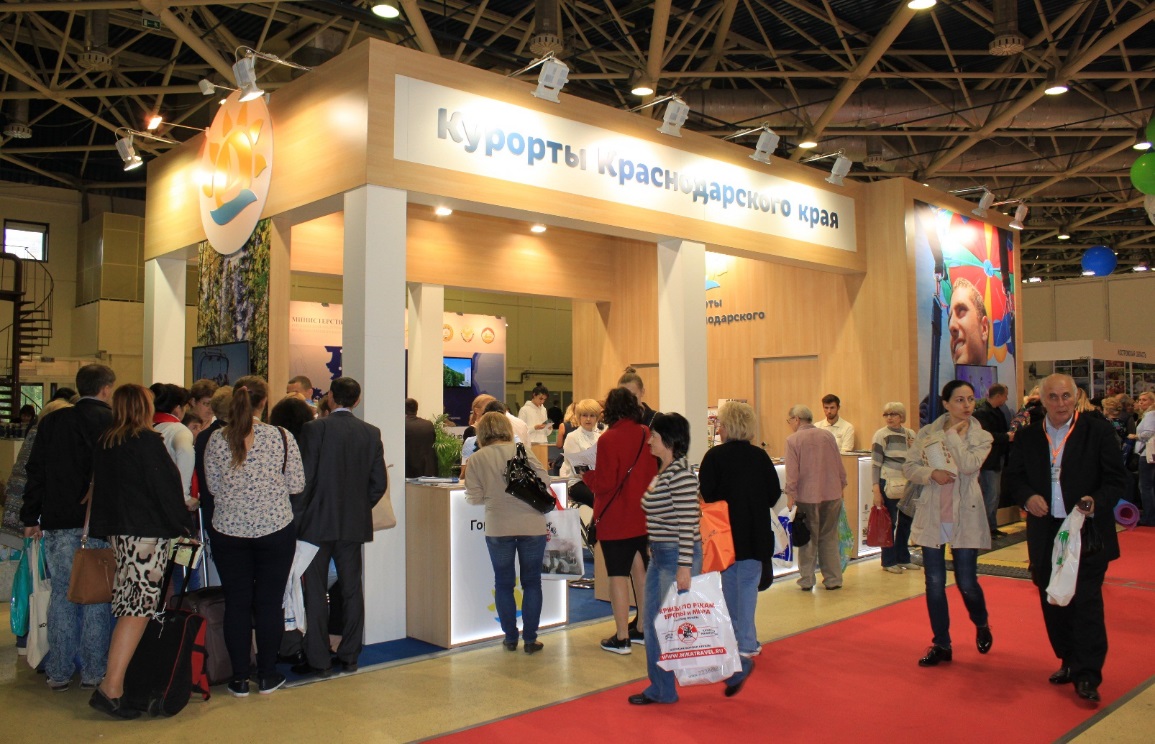 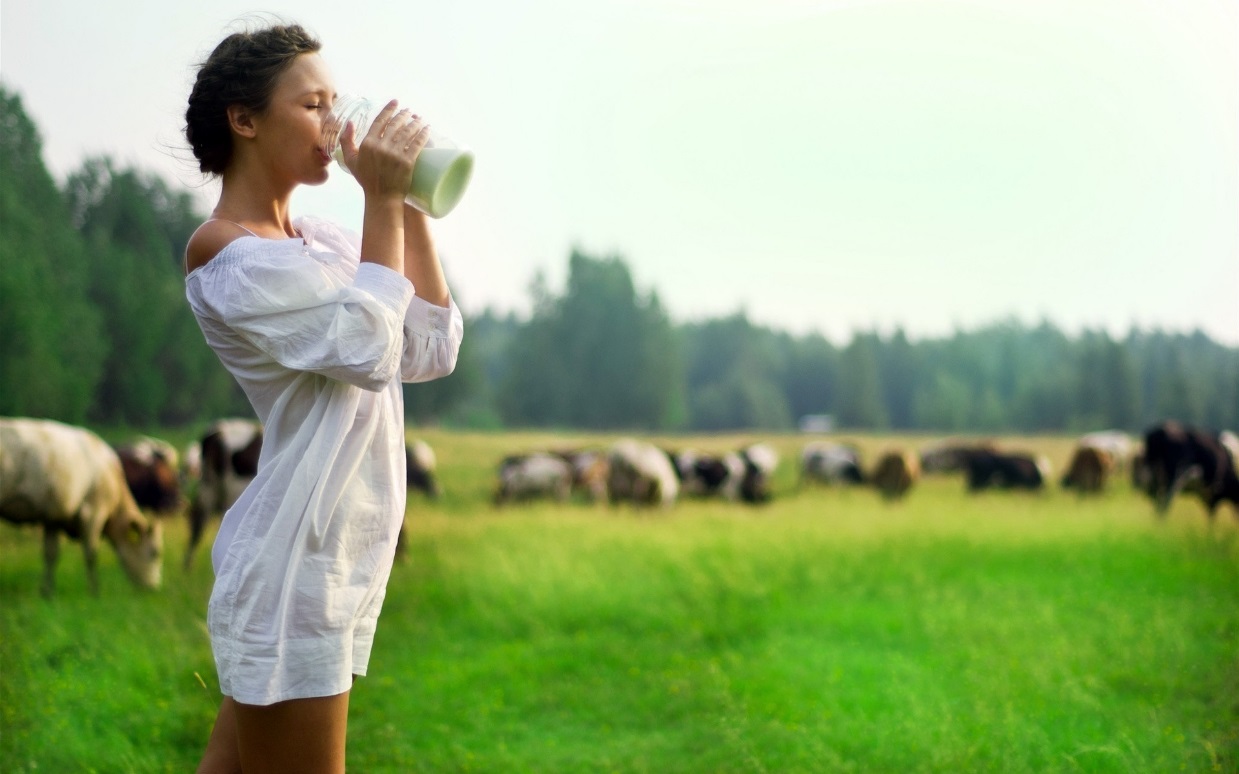 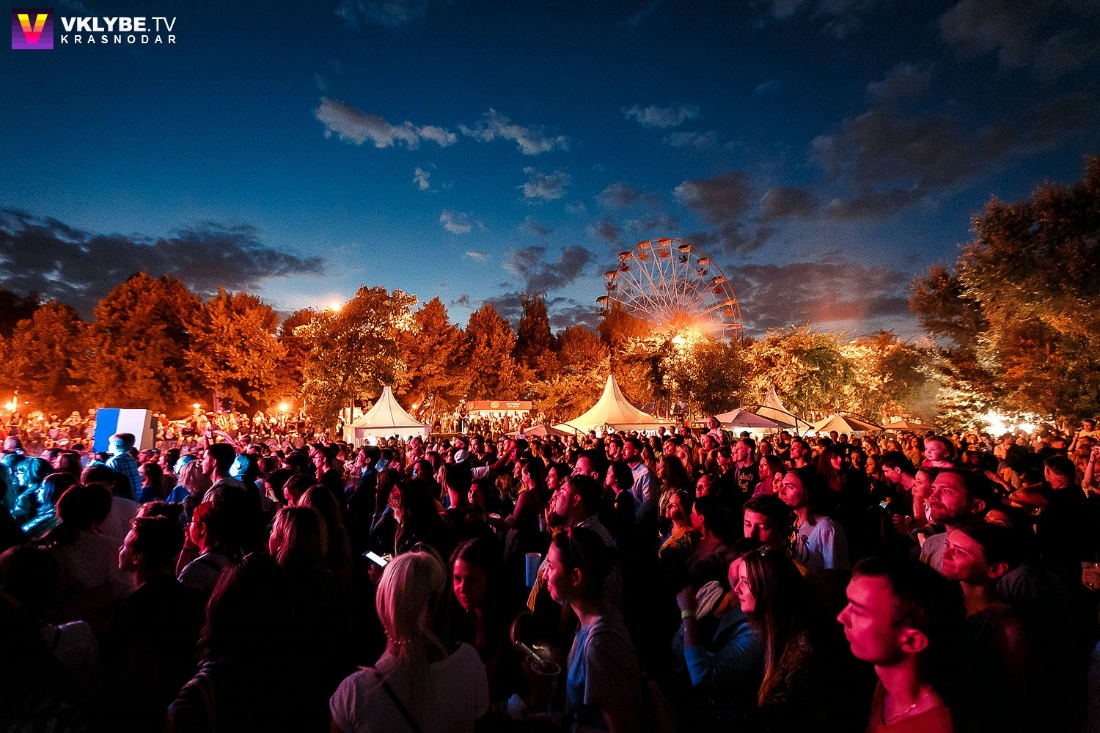 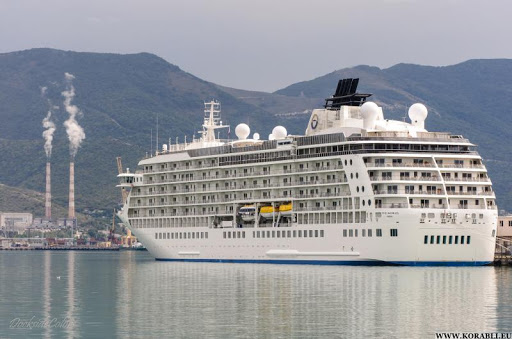 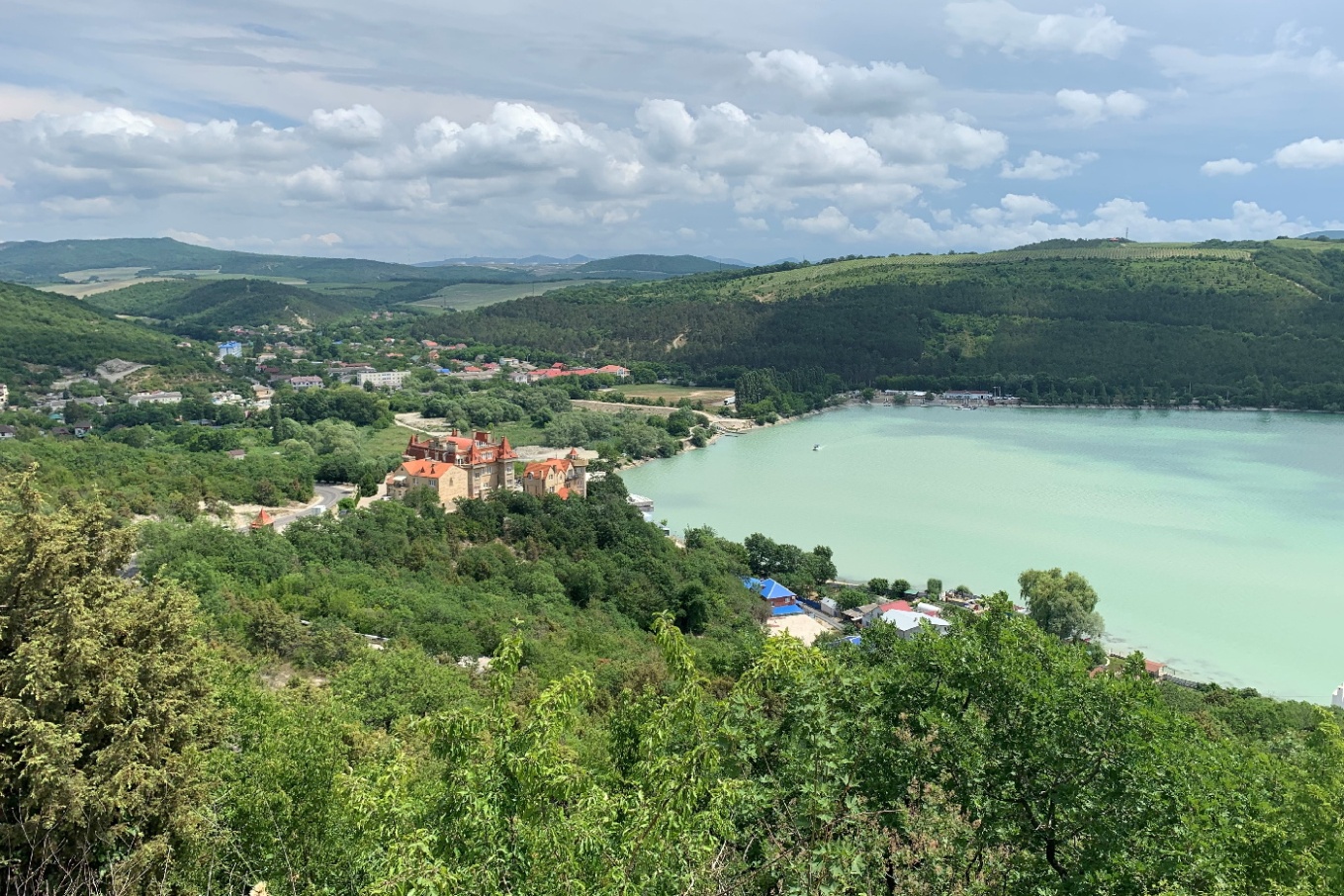 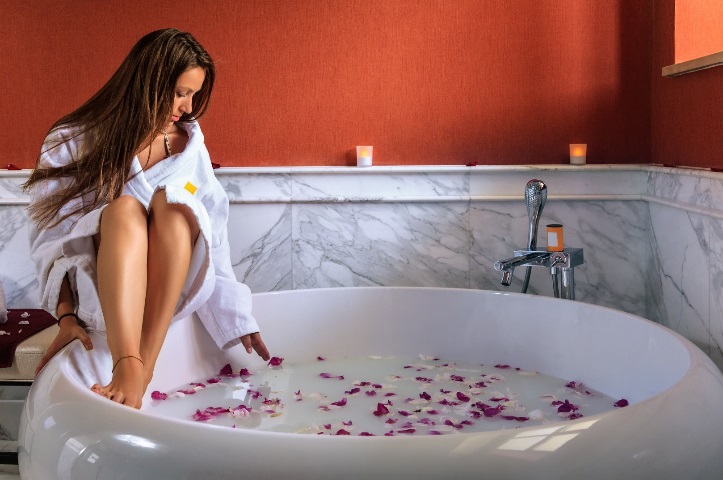 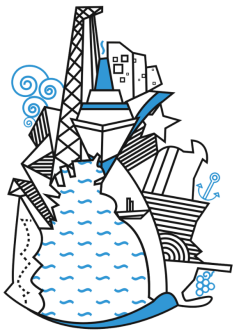 АКТИВНЫЙ ТУРИЗМ
В НОВОРОССИЙСКЕ
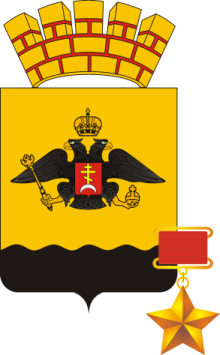 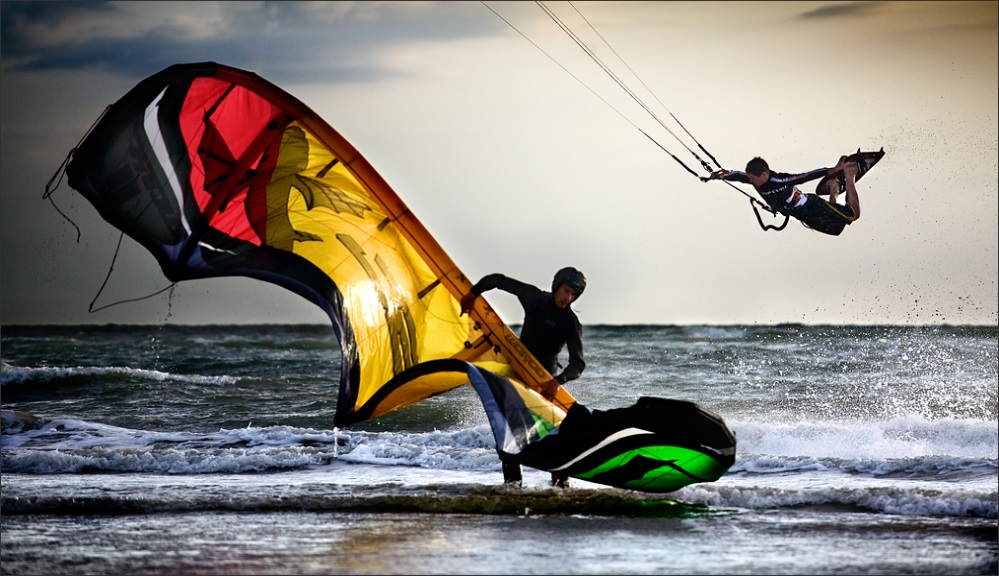 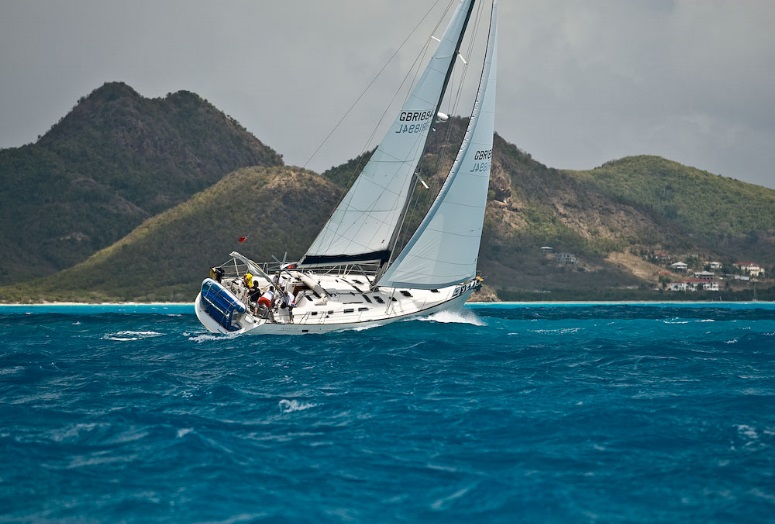 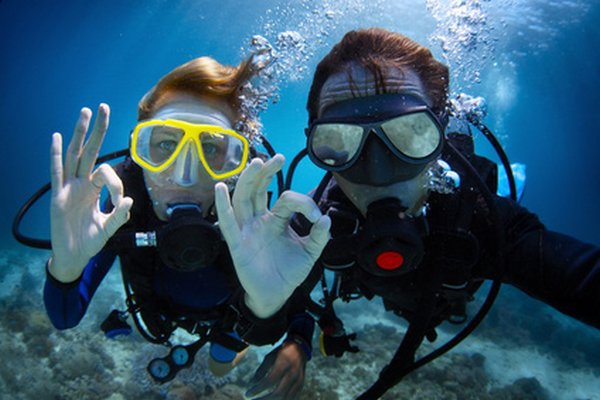 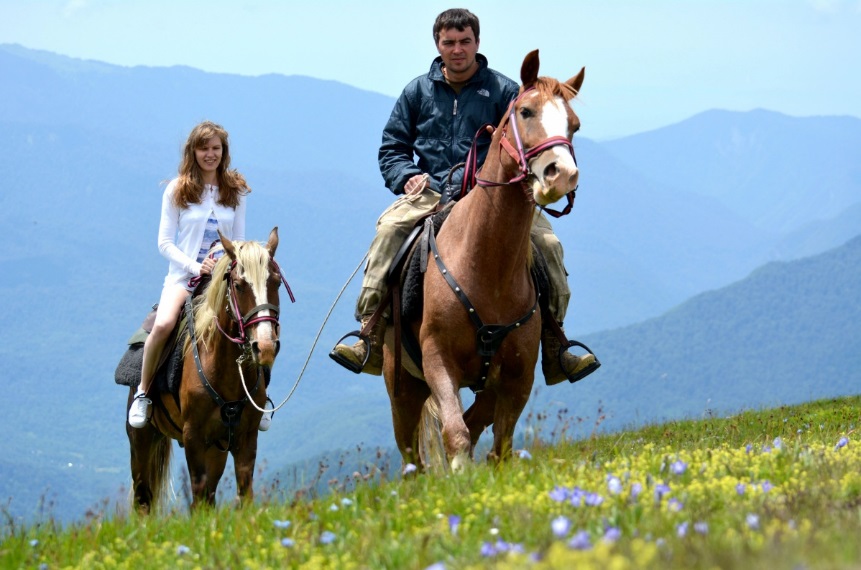 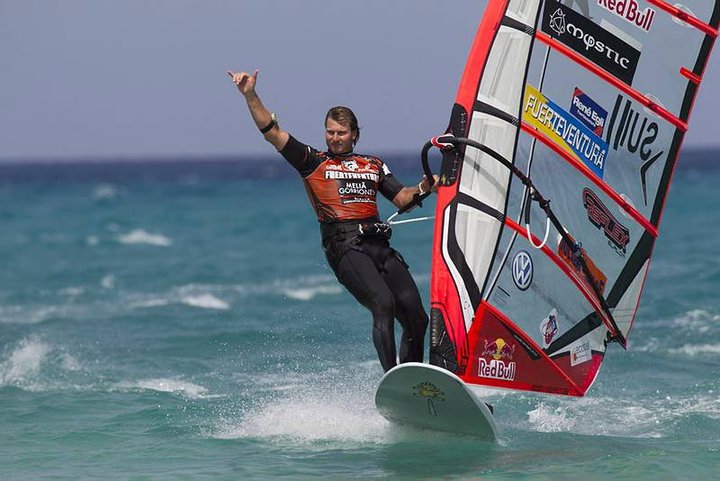 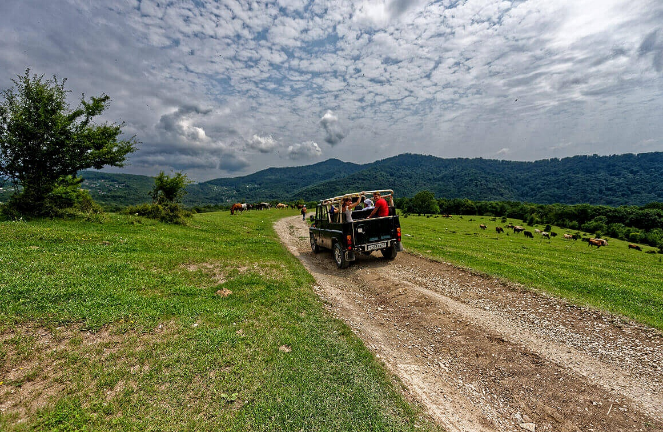 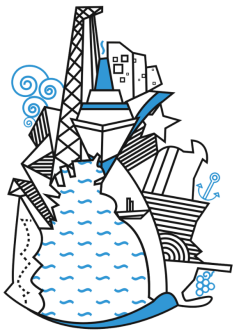 САНАТОРНО-ОЗДОРОВИТЕЛЬНЫЙ ТУРИЗМ
В НОВОРОССИЙСКЕ
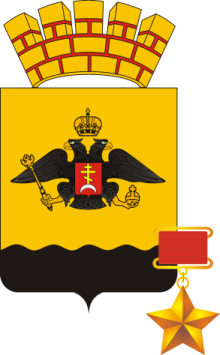 2021 – 102
2029 – 144
 гостиниц, пансионатов 
и SPA-комплексов
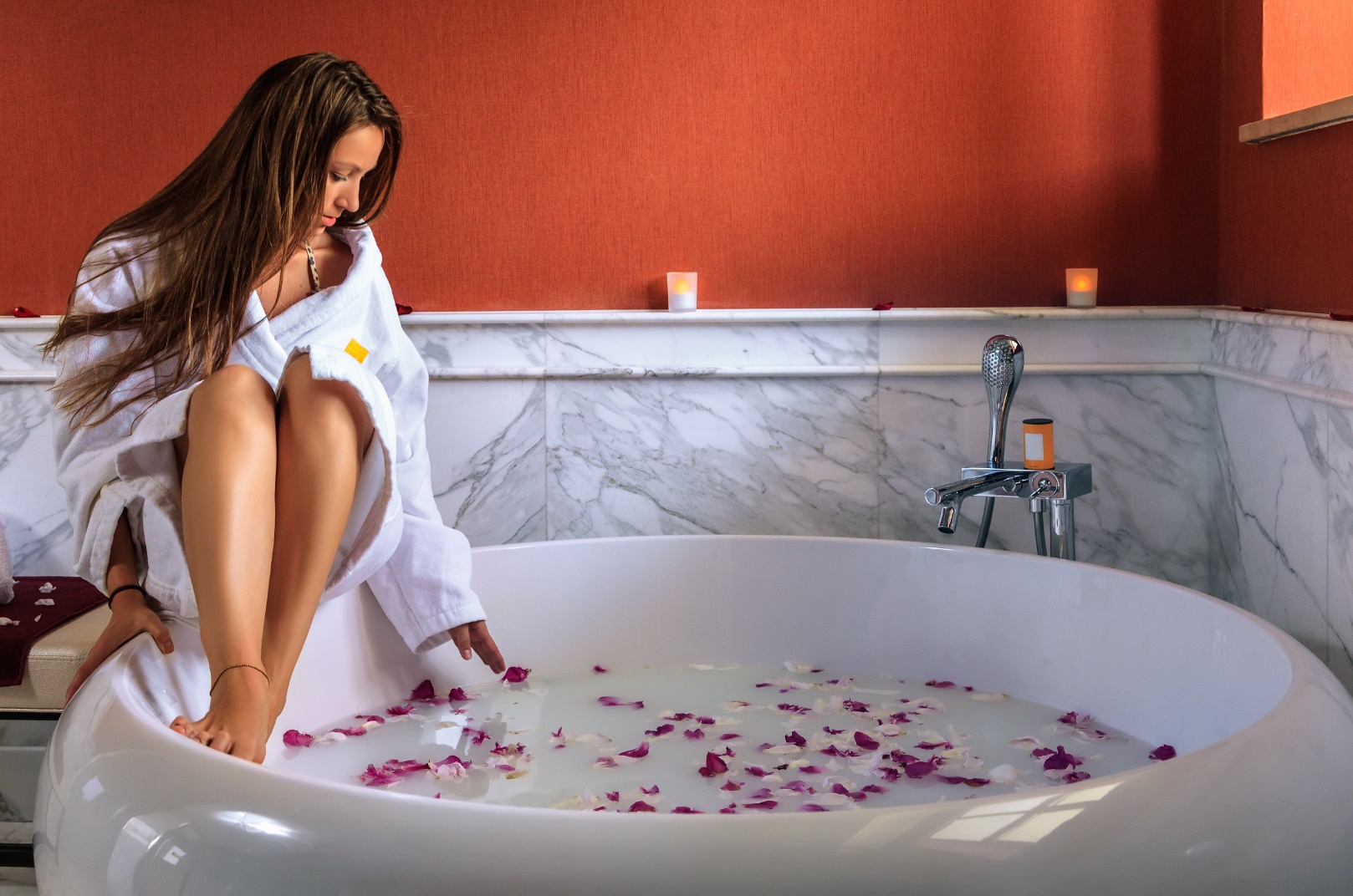 2021 – 3
 2029 – 7

 оздоровительных
      и лечебных программ
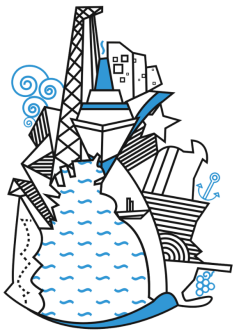 АГРАРНЫЙ ТУРИЗМ
В НОВОРОССИЙСКЕ
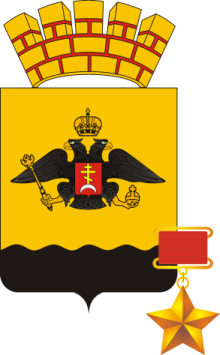 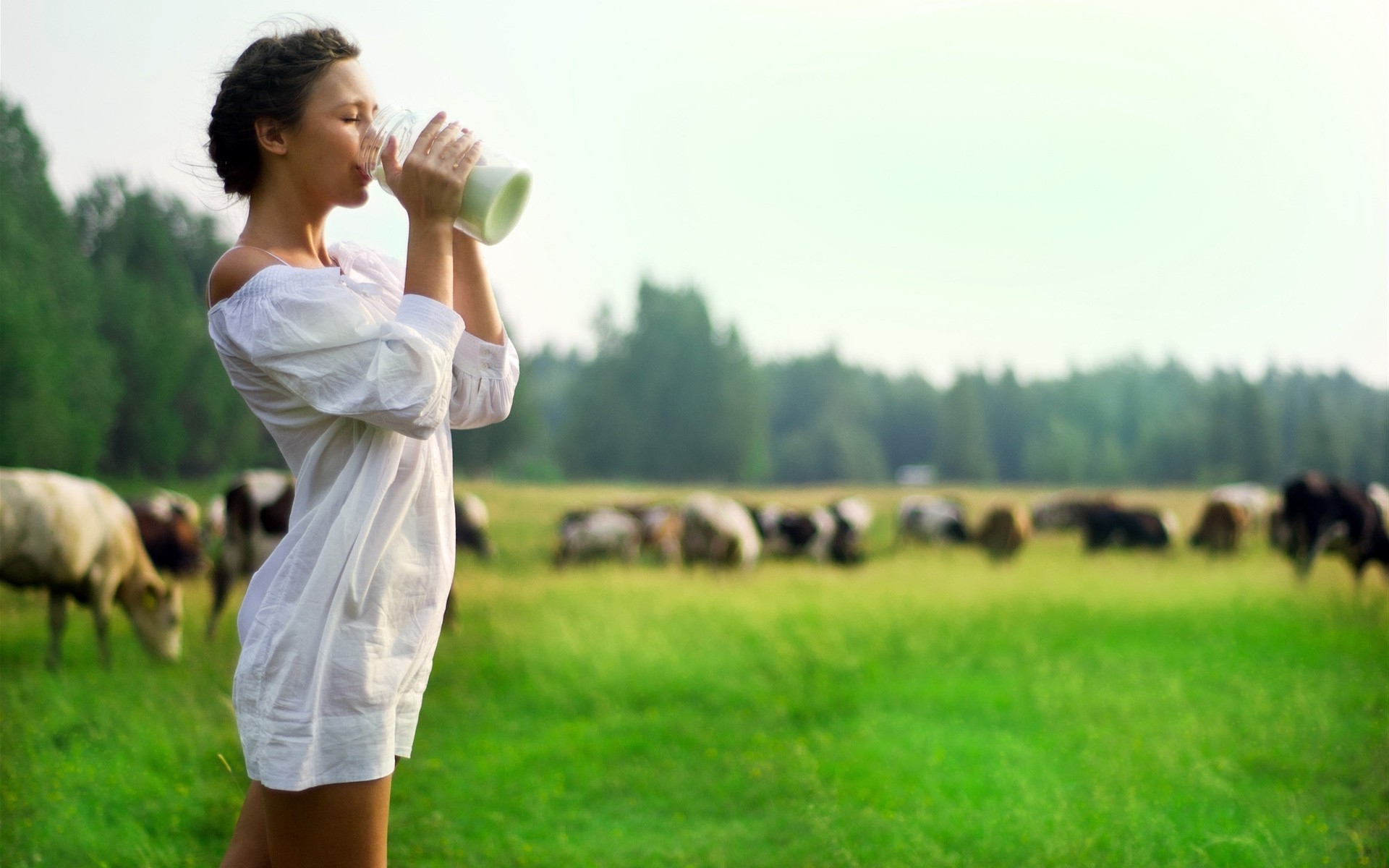 Свыше 
10 
объектов агротуризма
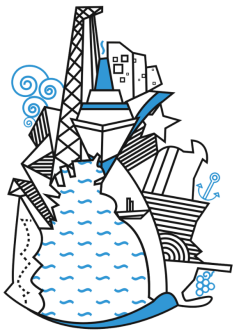 ГАСТРОНОМИЧЕСКИЙ ТУРИЗМ
В НОВОРОССИЙСКЕ
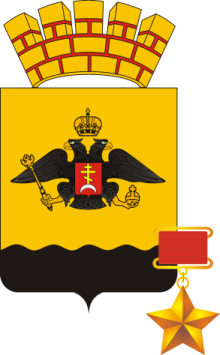 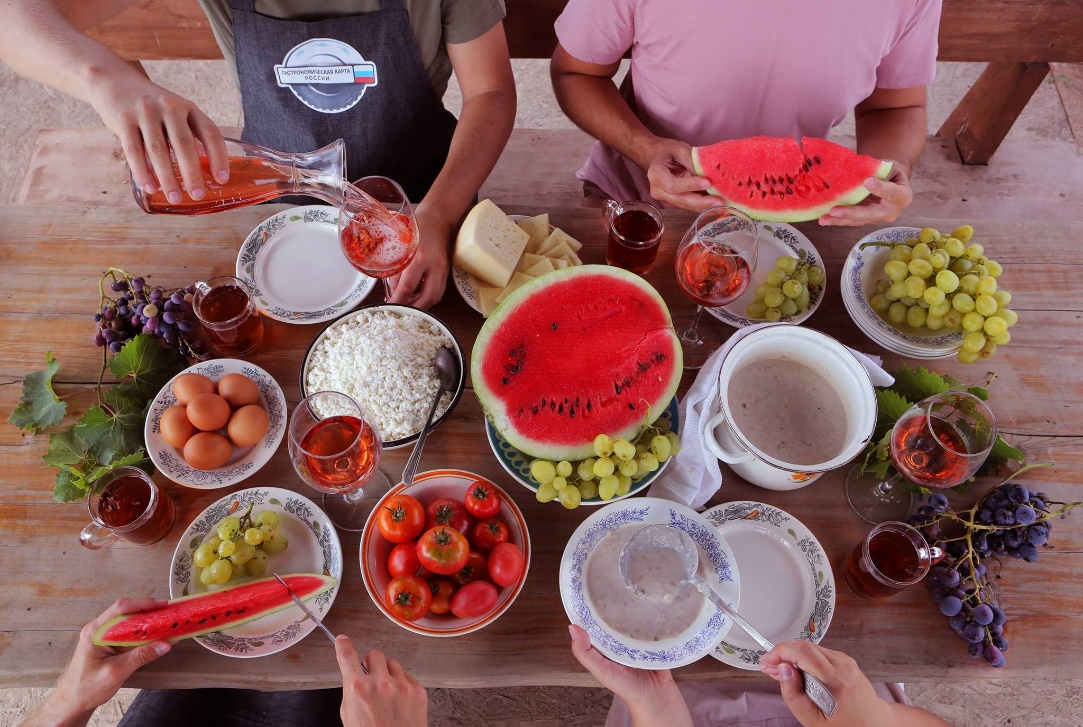 Первый региональный каталог в рамках федерального проекта Ростуризма «Гастрономическая карта России»
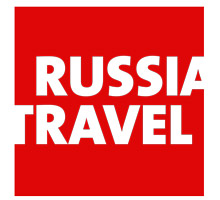 Вошли 10 объекта гастрономического туризма
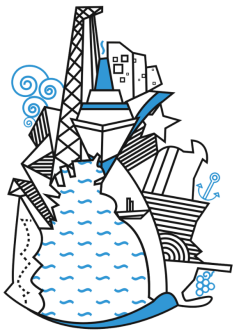 ЭНОГАСТРОНОМИЧЕСКИЙ ТУРИЗМ
В НОВОРОССИЙСКЕ
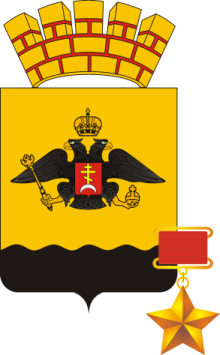 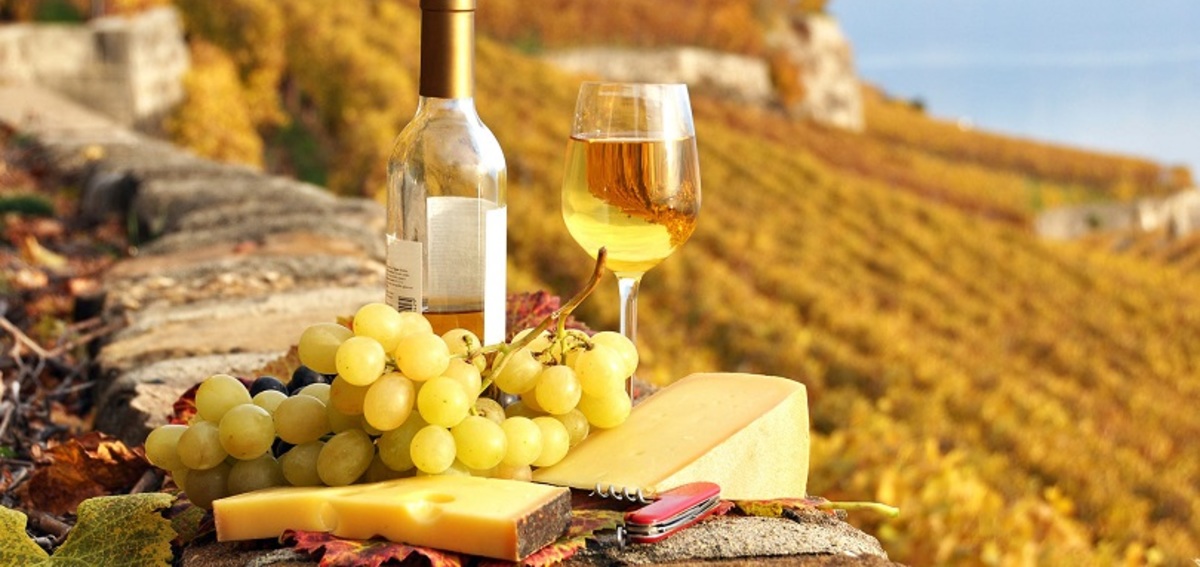 2021 -10
2029-13

 винных маршрутов
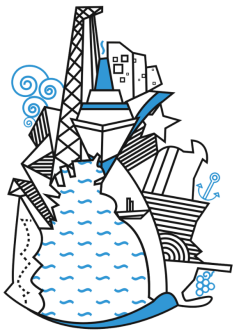 КРУИЗНЫЙ ТУРИЗМ
В НОВОРОССИЙСКЕ
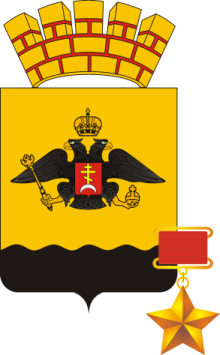 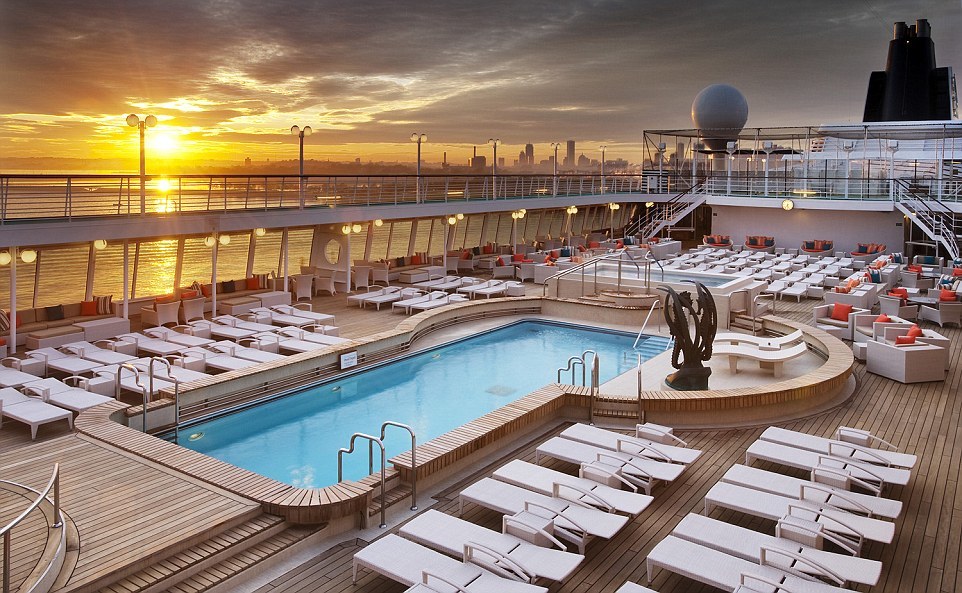 Круизная линия
Сочи
Новороссийск
Ялта
Севастополь
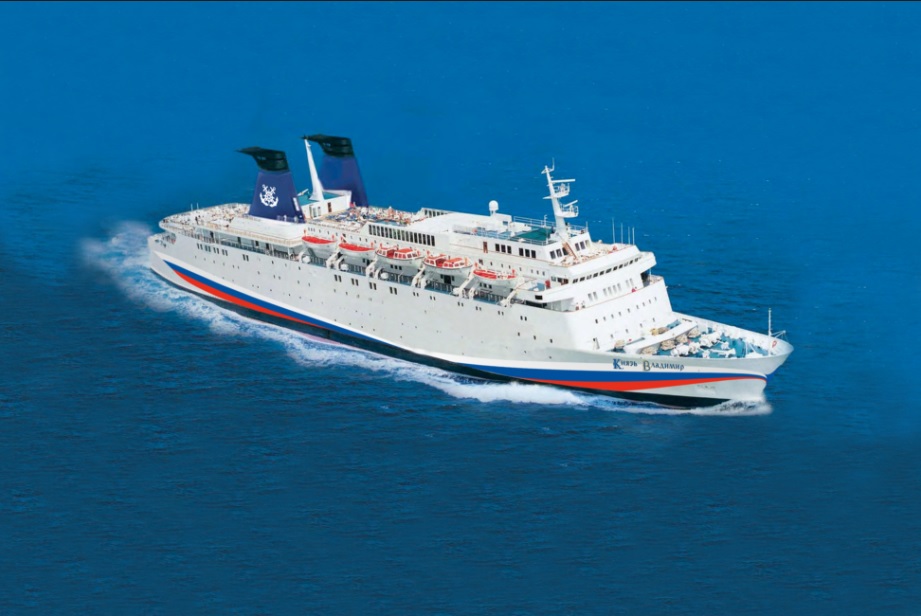 Экскурсионные программы:

Новороссийск
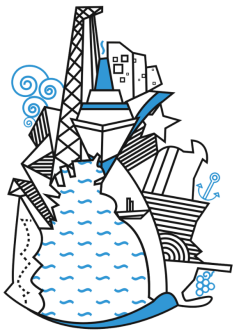 ТУРИСТСКО-РЕКРЕАЦИОННЫЙ КЛАСТЕР
«АБРАУ – УТРИШ»
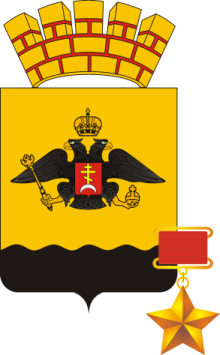 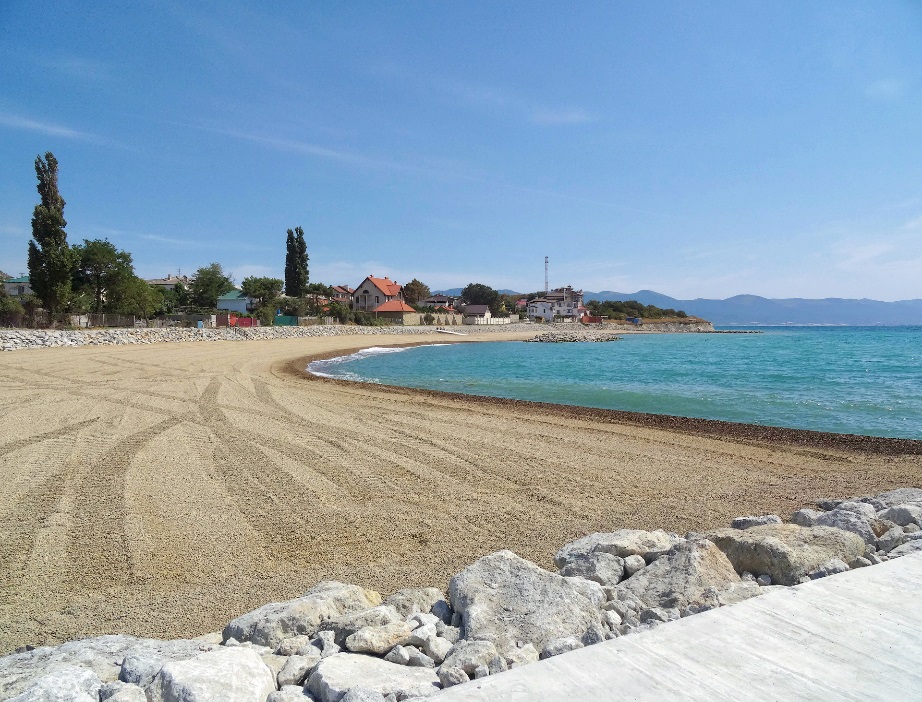 Создание гидротехнических сооружений (пляжей)
Строительство объектов инженерной инфраструктуры
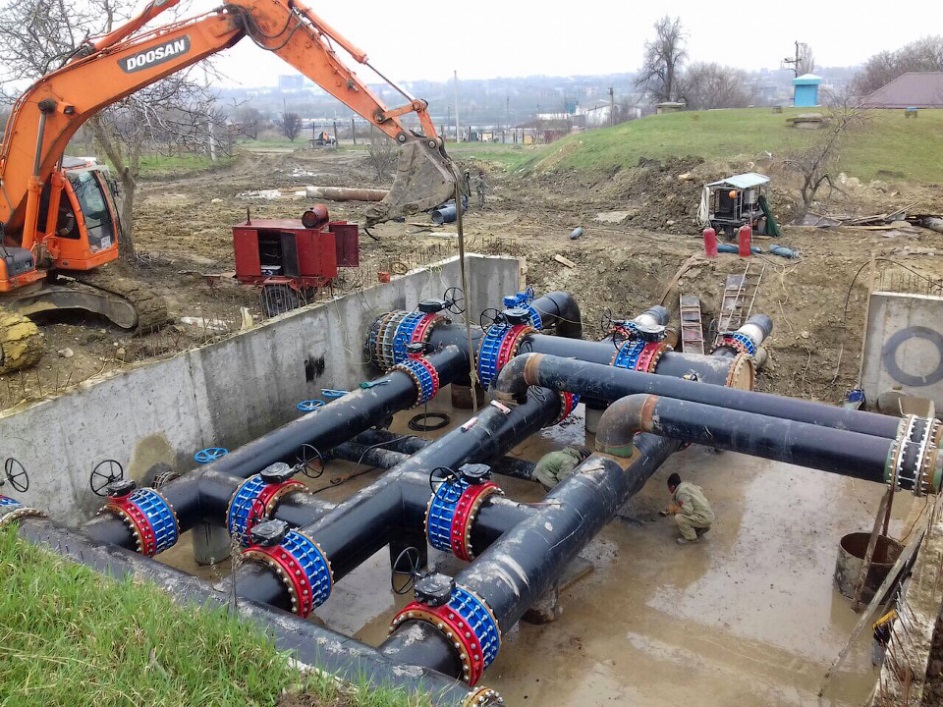 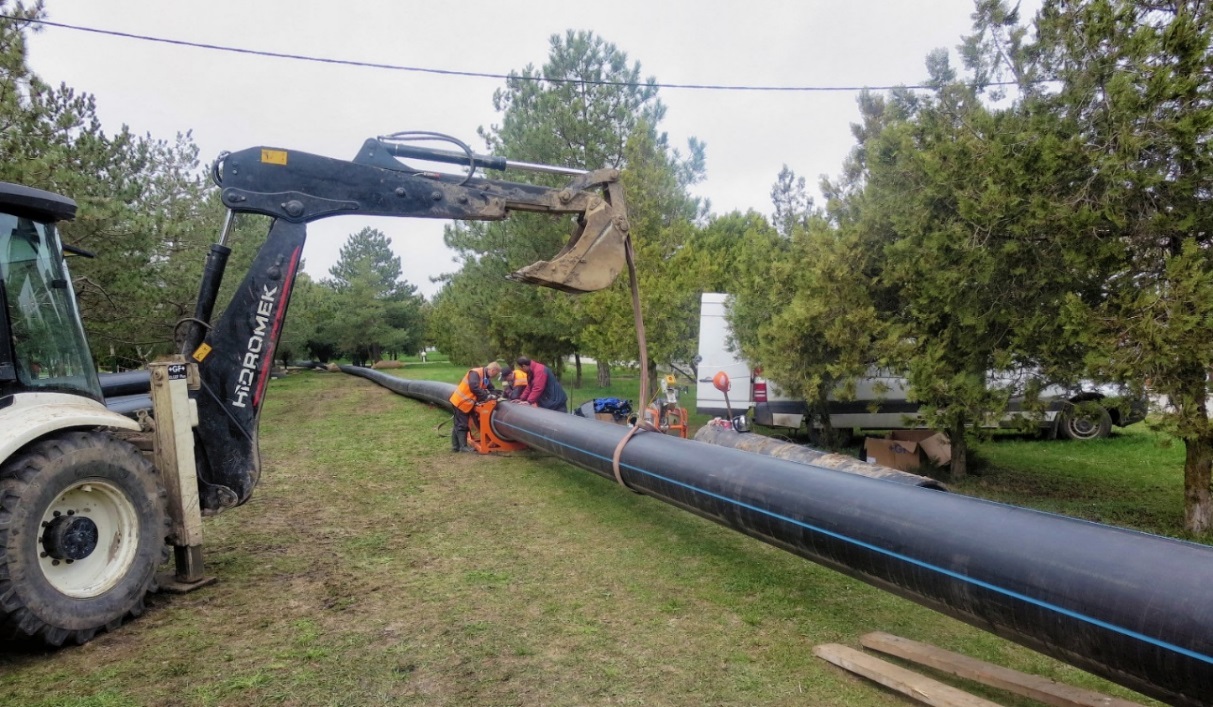 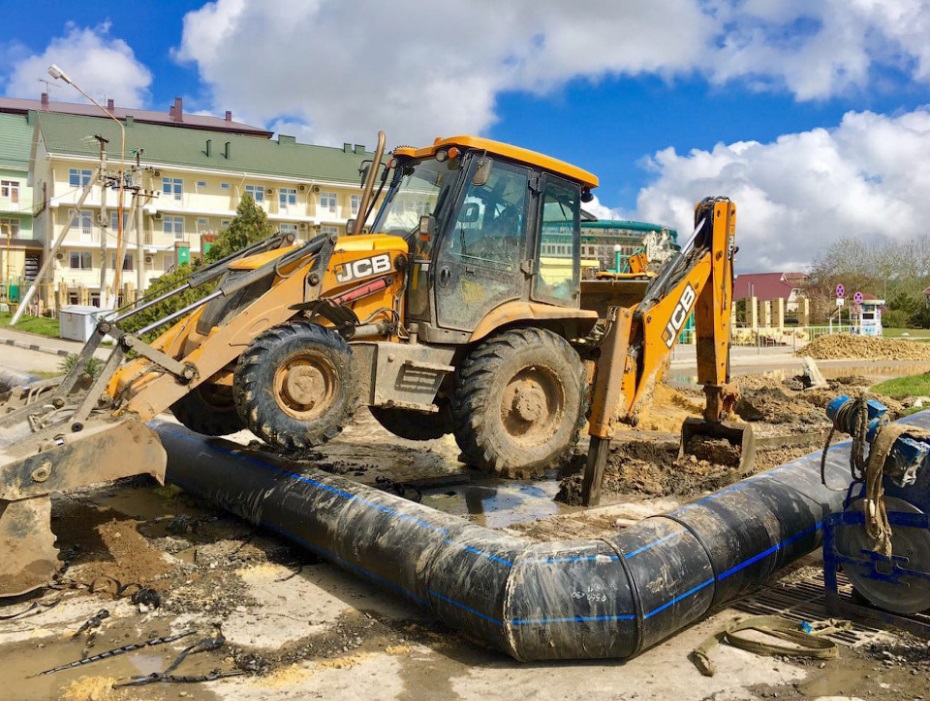 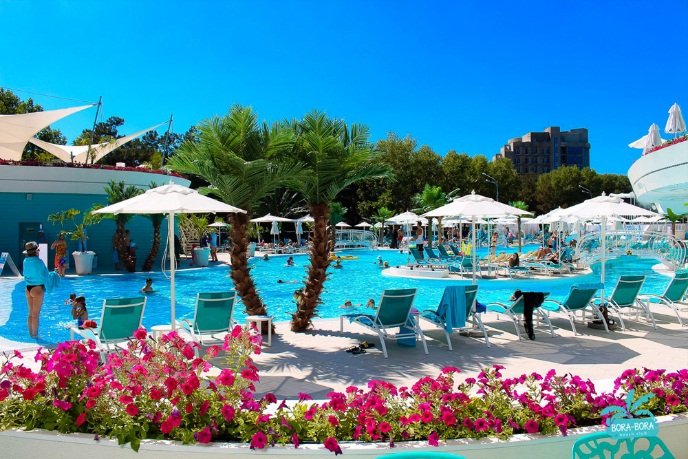 Реализация инвестиционных проектов
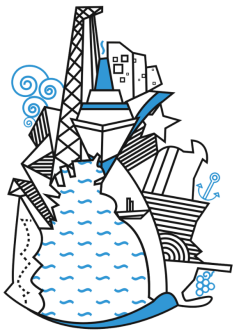 ТУРИСТСКО-РЕКРЕАЦИОННЫЙ КЛАСТЕР
«АБРАУ – УТРИШ»
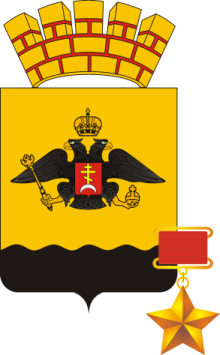 Информация по инвестиционному проекту «Берегоукрепление  с новым пляжем на территории с. Мысхако г. Новороссийск»
до начала строительства
по окончанию строительства
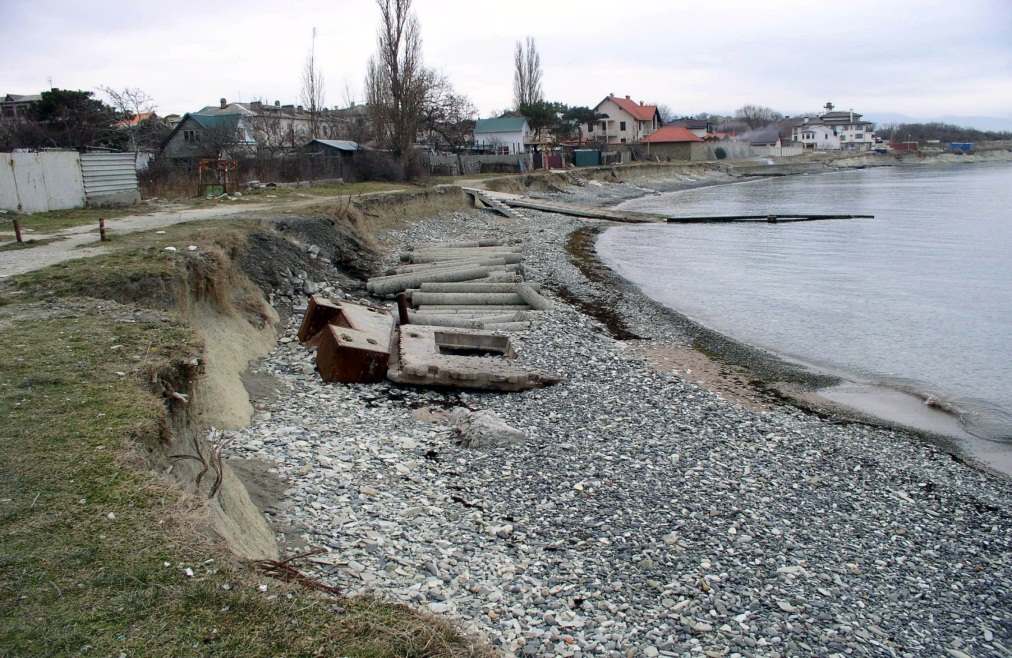 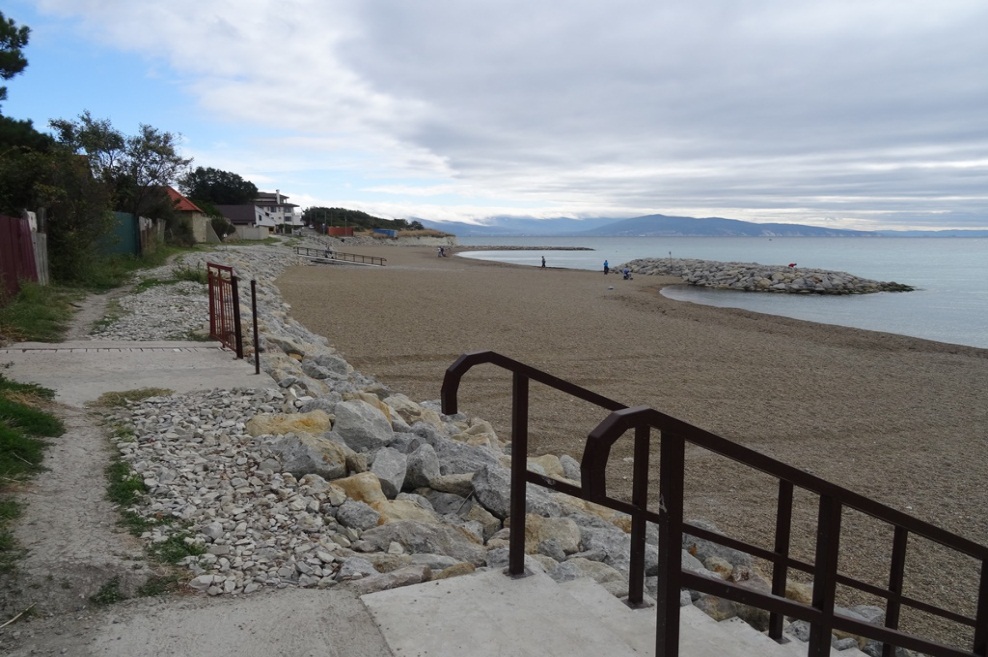 Обеспечивающая инфраструктура
Создан галечный пляж шириной 35 м,  включающий две буны и одиночный надводный волнолом; 
Общая длина пляжа - 370 м;
Объем финансирования составил 66,1 млн. рублей, из них: за счет средств федерального бюджета 50,6 млн. рублей, за счет средств краевого бюджета 15,5 млн. рублей.
Размещение более 2600 отдыхающих в соответствии с санитарно-гигиеническим нормами.
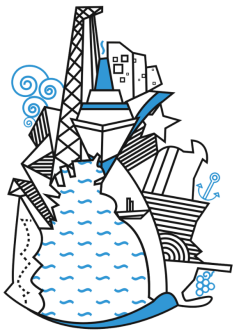 ВКЛЮЧЕНИЮ ОБЪЕКТОВ ОБЕСПЕЧИВАЮЩЕЙ ИНФРАСТРУКТУРЫ В ФЕДЕРАЛЬНУЮ ПРОГРАММУ (2019-2023 ГОДЫ)»
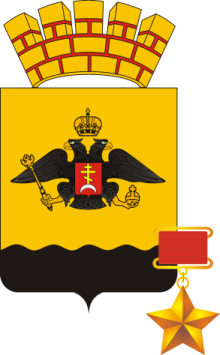 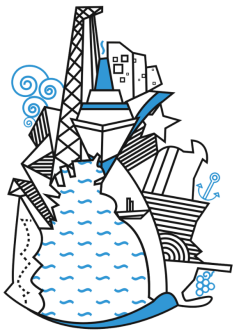 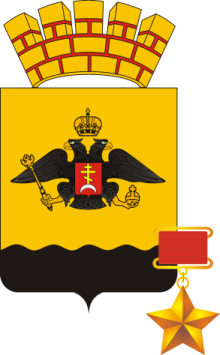 Схема размещения объектов туристской и обеспечивающей инфраструктуры города Новороссийск предлагаемые к включению в федеральную целевую программу «Развитие внутреннего и въездного туризма в Российской Федерации (2019-2023 годы)»
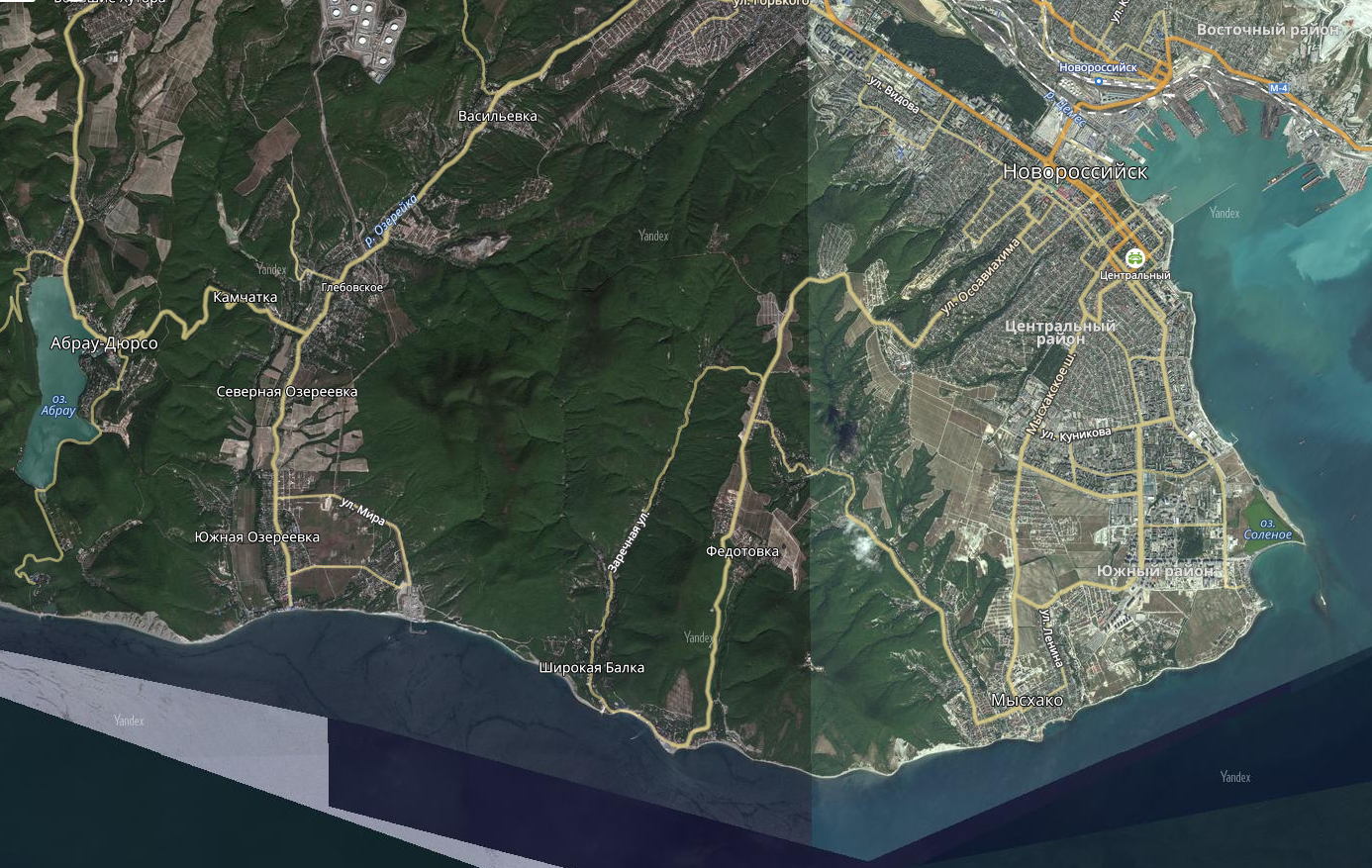 4
1
2
2
1
4
3
5
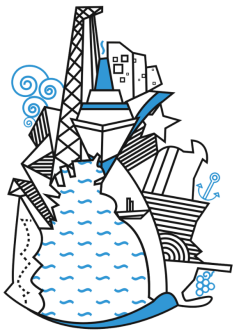 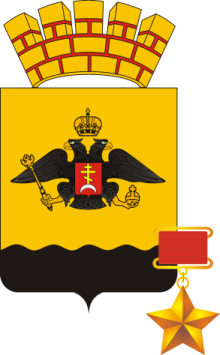 МЕСТО СТРОИТЕЛЬСТВА ОБЪЕКТА «БЕРЕГОУКРЕПЛЕНИЕ НАБЕРЕЖНОЙ С НОВЫМ ПЛЯЖЕМ В ГОРОДЕ НОВОРОССИЙСК»
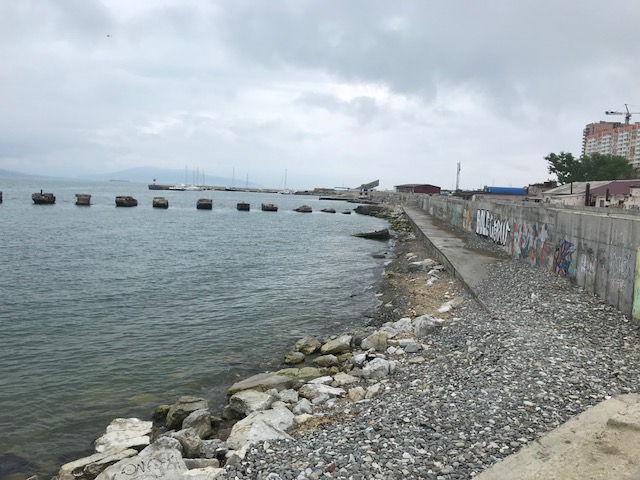 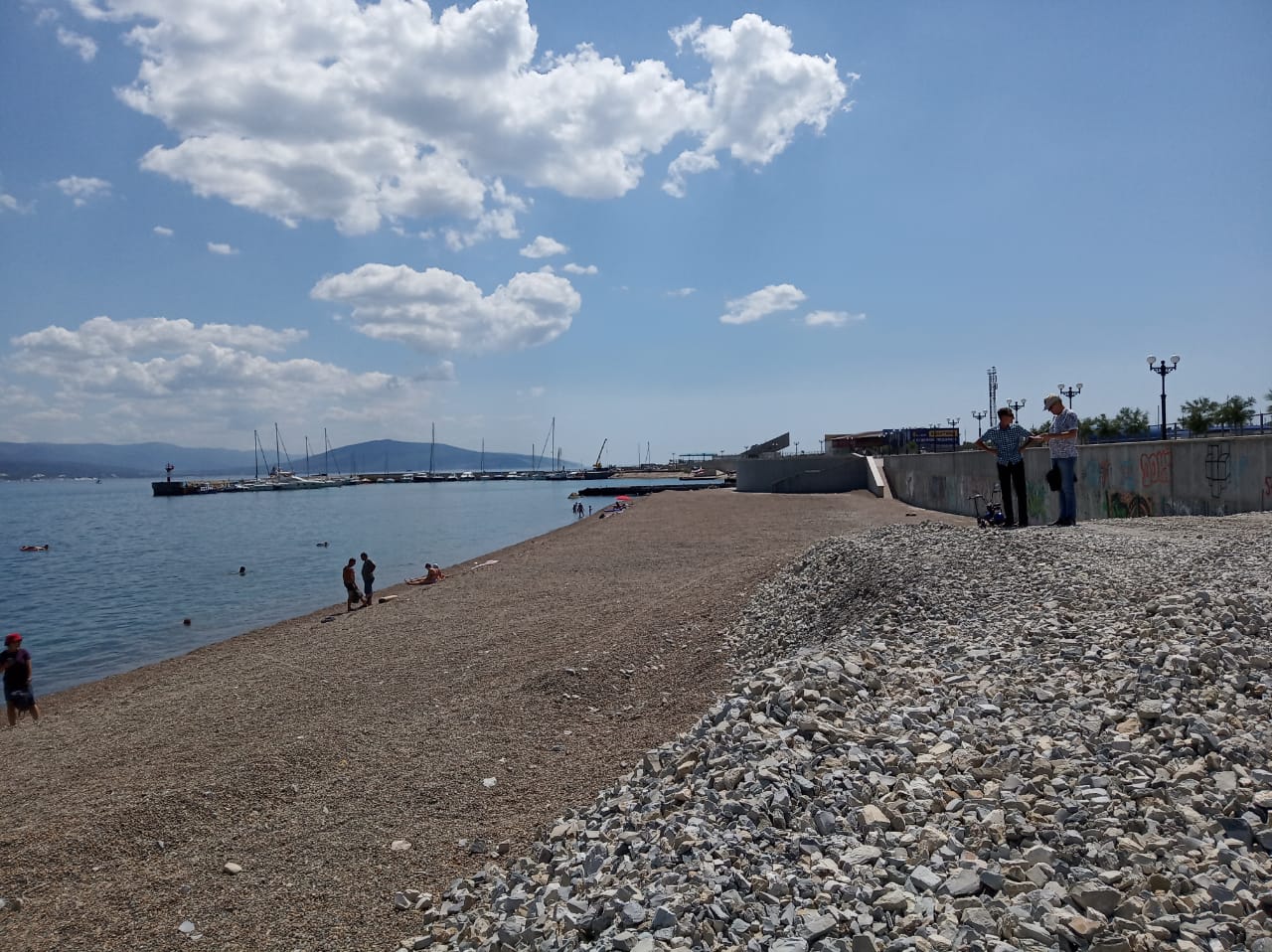 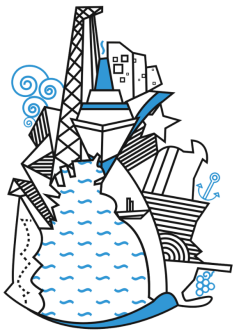 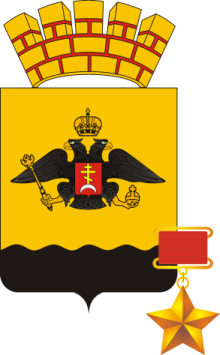 МЕСТО СТРОИТЕЛЬСТВА НАБЕРЕЖНОЙ ОЗЕРА АБРАУ
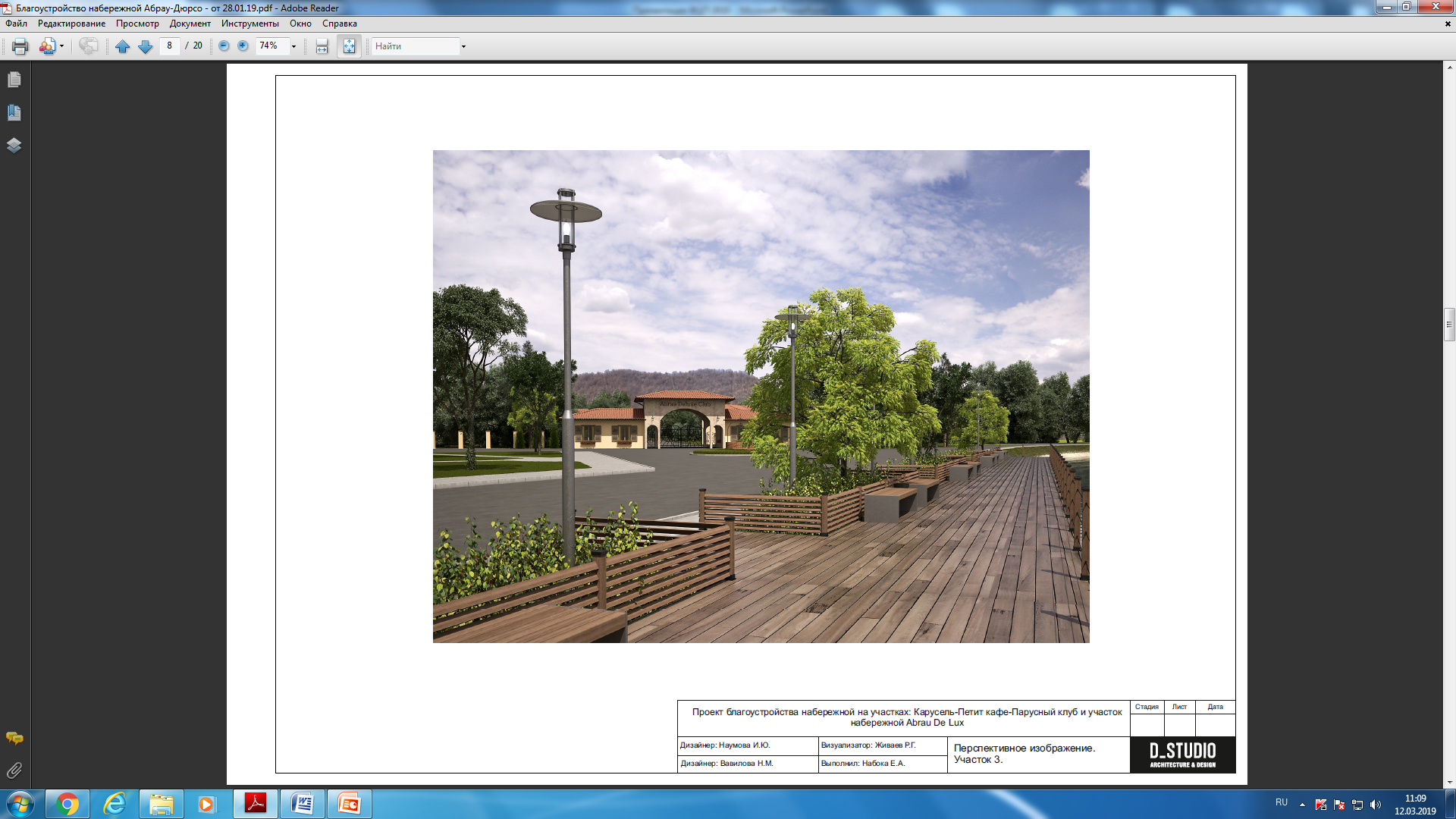 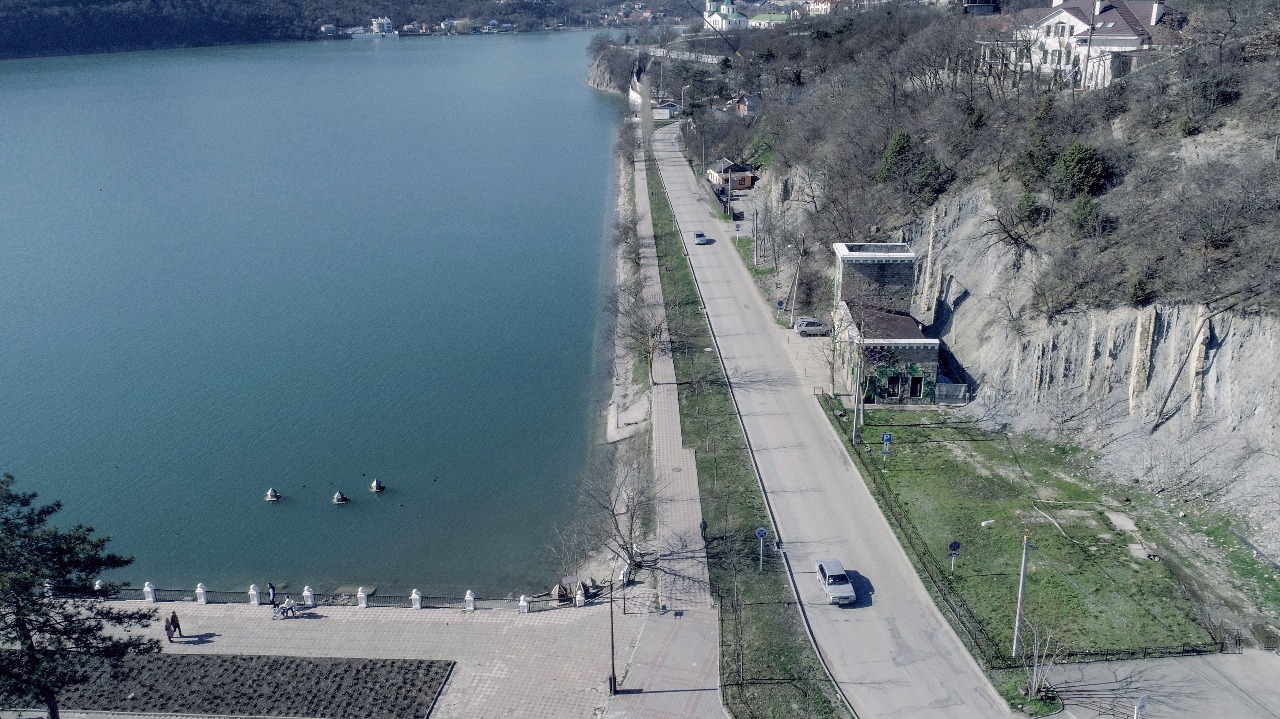 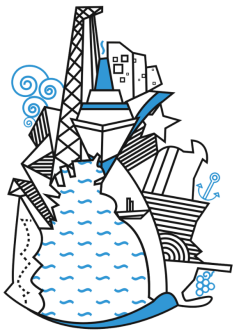 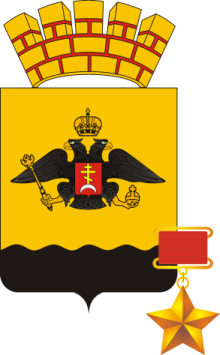 РЕСТОРАН «ВИЛЛА РОЗ» С. АБРАУ
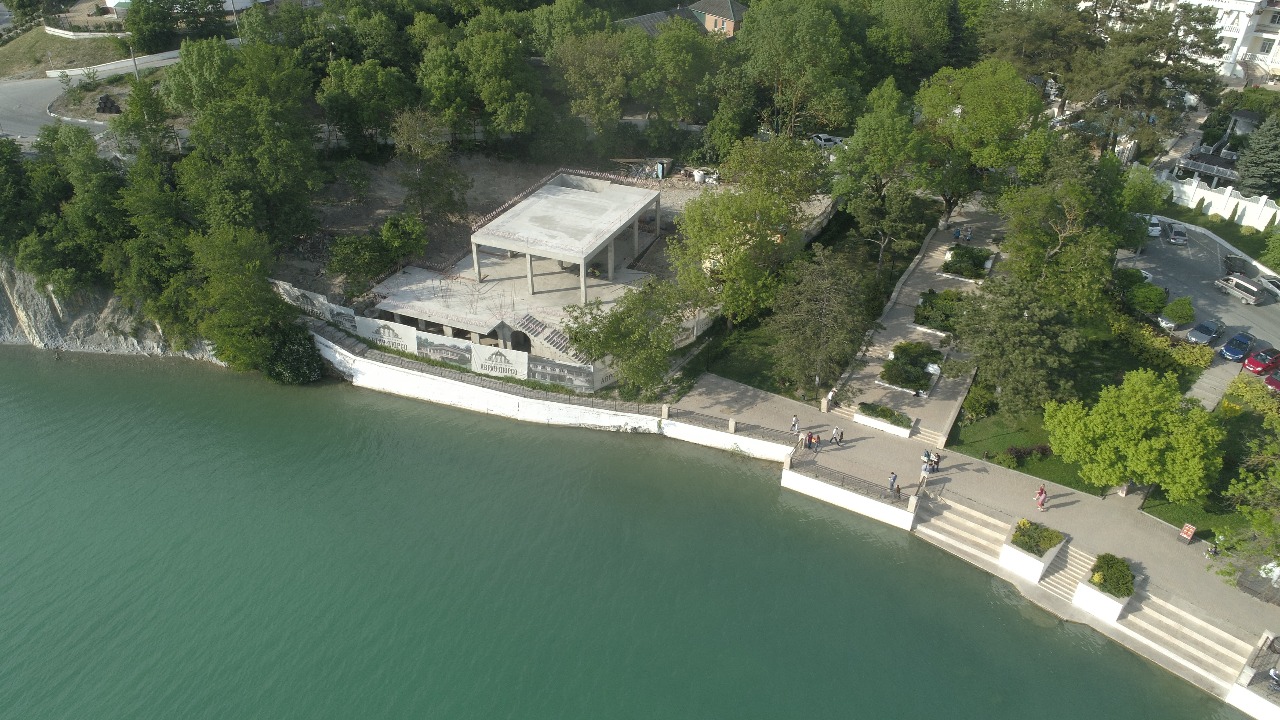 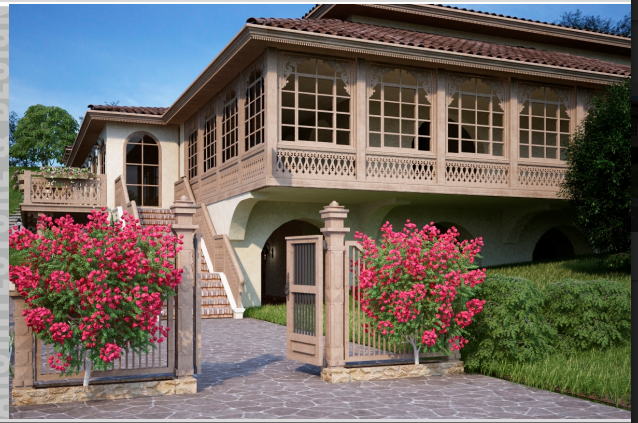 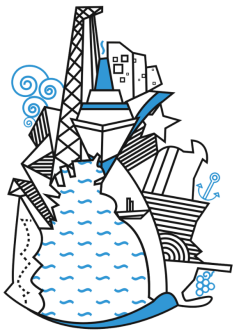 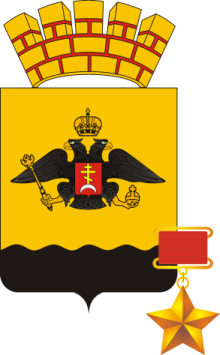 СТРОИТЕЛЬСТВО ГОСТИНИЦЫ «АБРАУ ЛАЙТ» 4 ЗВЕЗДЫ С. АБРАУ
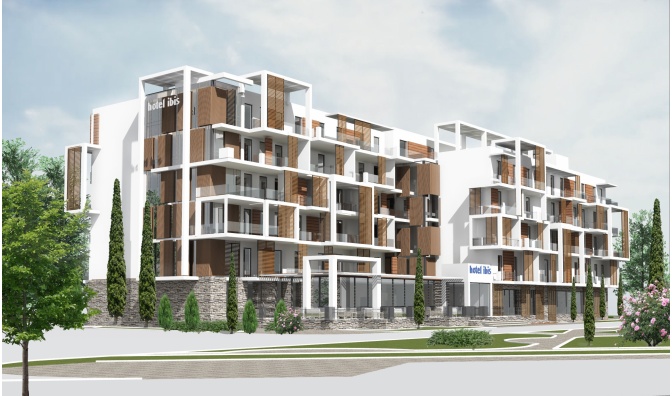 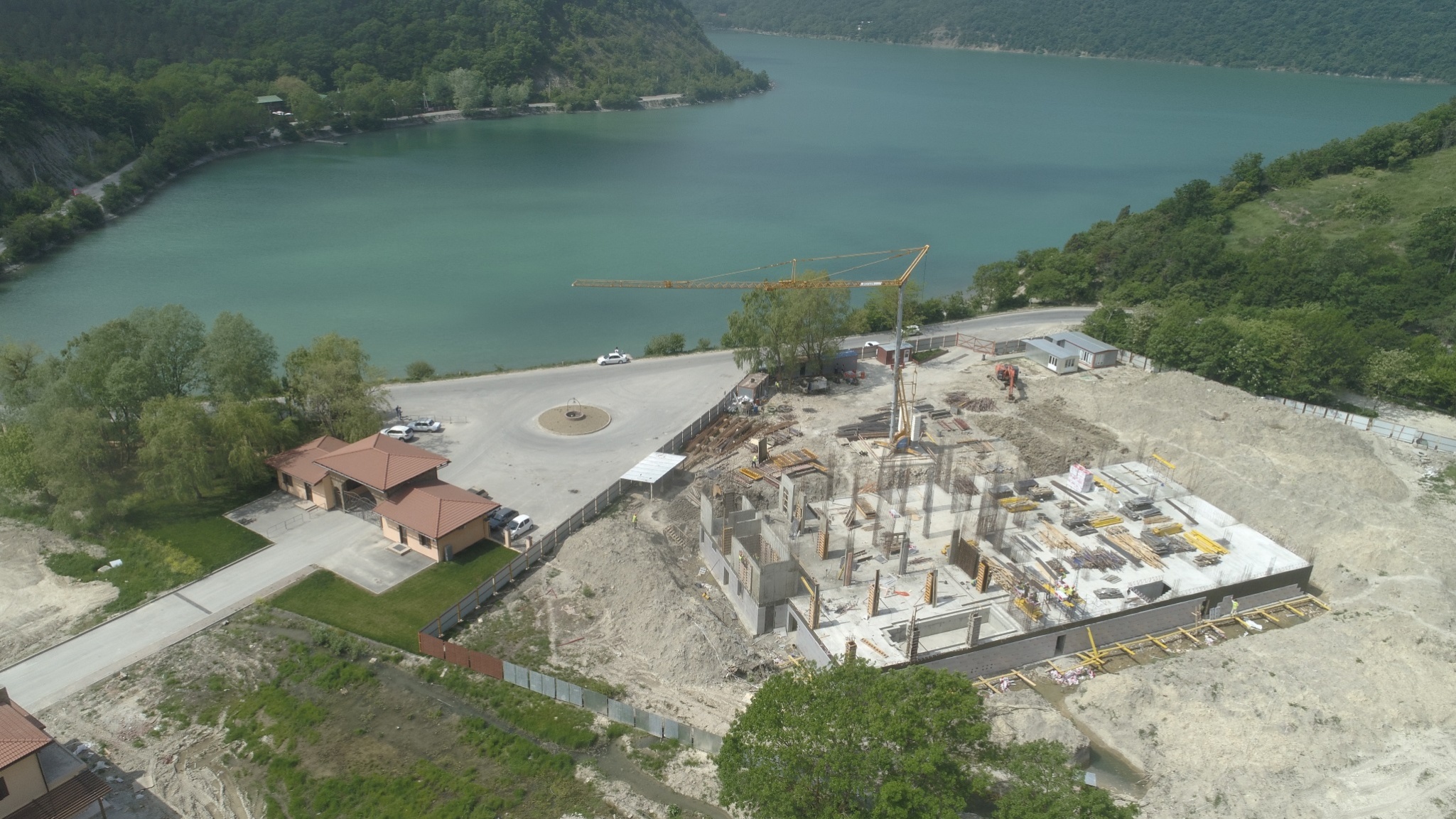 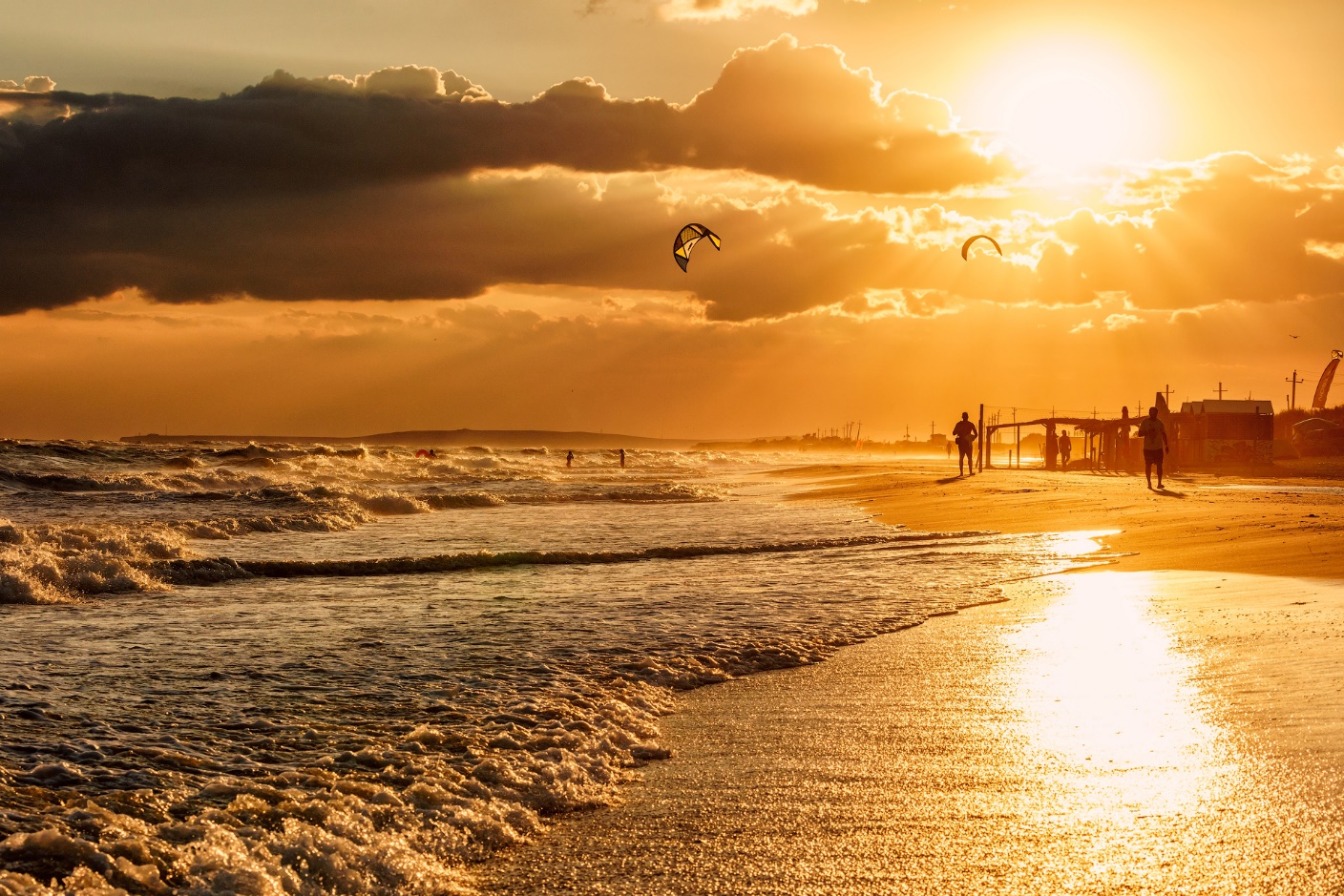 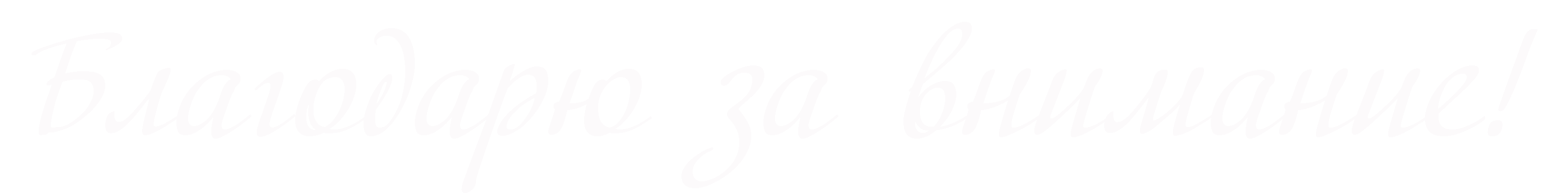